It’s not the Destination, It’s the Journey- Ralph Waldo Emerson
2020 MASBO SUMMER "CONFERENCE”
Mike Waterman, Director of Business Services
Bozeman Public Schools 
406-589-4027 (c) 406-522-6097 (o) mike.waterman@bsd7.org
Understanding Fund Balance
Beginning Fund Balance
+ Revenue
- Expenditures
Ending Fund Balance
Understanding Fund Balance
Beginning Fund Balance
+ Revenue
- Expenditures
Ending Fund Balance
System designed such that your ending fund balance is lesser of:
Beginning Fund Balance
Maximum Reserves
Understanding Fund BalanceExample: Bozeman Schools Transportation Funds
Understanding Fund BalanceExample: Bozeman Schools Transportation Funds
Understanding Fund BalanceExample: Bozeman Schools Transportation Funds
Understanding Fund BalanceExample: Bozeman Schools Transportation Funds
Understanding Fund BalanceExample: Bozeman Schools Transportation Funds
[Speaker Notes: $70K fuel savings
$700K contract savings]
Understanding Fund BalanceExample: Bozeman Schools Transportation Funds
Understanding Fund BalanceExample: Bozeman Schools Transportation Funds
Understanding Fund BalanceExample: Bozeman Schools Transportation Funds
Fund Balance Reappropriated (i.e., tax relief):
FY20: $351,864           FY21: $543,190 (+54%)
Areas of Possible/Likely FY20 Budget Savings
General Fund
Substitutes
Field trips
Athletic travel
Transportation
Fuel
Maintenance
Adult Ed
Others?
Revenue – likely okay
Setting the Stage for the Future
How will next year…and the year after that…look?
Expenditures
Revenue…
Setting the Stage for the Future
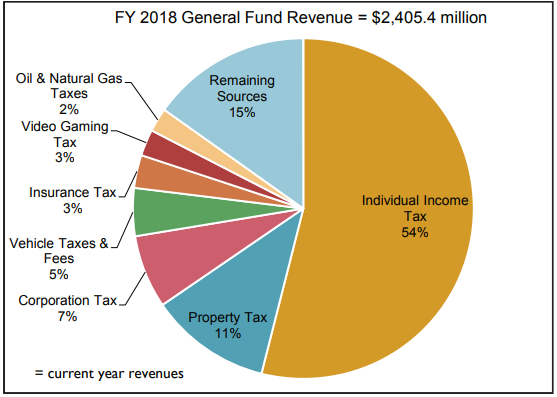 Setting the Stage for the Future
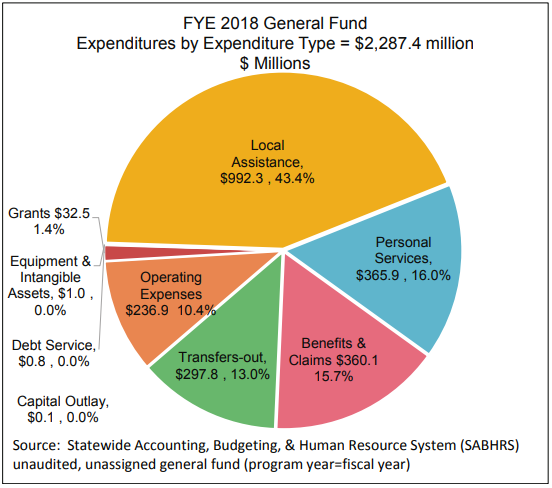 Setting the Stage for the Future
YOUR JOB:
Anticipate where you will end the current year
Consider what might happen in the future
Work with your team to build a financial bridge between the two
Setting the Stage for the Future
Setting the Stage for the Future
Less than expected due 
to reduced contract & 
fuel costs
Similar to prior year
Similar to prior year
No change
Setting the Stage for the Future
Uses for unspent budget:
An Interlocal Agreement Fund can help you accomplish ALL of these things!
Setting the Stage for the Future
DO YOU HAVE AN INTERLOCAL AGREEMENT IN PLACE?

 Yes
Interlocal Agreement Fund (20-3-363, MCA)Proper Care and Feeding
Any fund EXCEPT Debt Service, Retirement, 
Compensated Absences and Federal Funds
Interlocal Agreement Fund
Any purpose(s) allowed by Interlocal Agreement
Interlocal Agreement Fund (20-3-363, MCA)Proper Care and Feeding
Any fund EXCEPT Debt Service, Retirement, 
Compensated Absences and Federal Funds
Interlocal Agreement Fund
Any purpose(s) allowed by Interlocal Agreement
Expenditures: Pay directly from ILA Fund (recode)
Tax Relief: Transfer money into taxing fund prior to year end (reappropriation) OR anticipate as revenue source in ensuing year budget and make the actual transfer later
Setting the Stage for the Future
Transfer remaining budget to 
ILA fund; use to stabilize future 
tax levies
Less than expected due 
to reduced contract & 
fuel costs
Similar to prior year
Similar to prior year
No change
Setting the Stage for the Future
Mike’s suggested method:
Obtain Board approval to make year end transfer without stating amount
Reconcile June books with county, to include all receipts
Determine your desired ending fund balance consistent with long-term goals
Reserves
Fund Balance Reappropriation/Tax Structure
Transfer money WITHIN ADOPTED BUDGET to arrive at desired ending fund balance
Book FY2020 transfer:
Notify County of transfer (“Period 13”) and reconcile Period 13, OR 
Book Due To/Due From Other Funds and book cash transfer in July